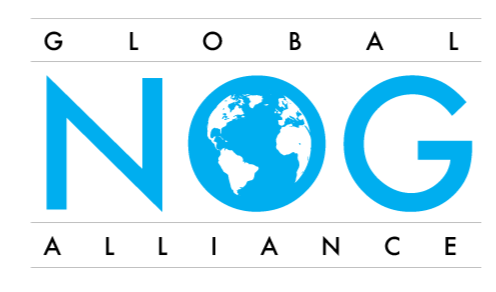 #intro_gna
Rene Fichtmueller -  Board Member- GNA 24.05.2019
#csnog2019
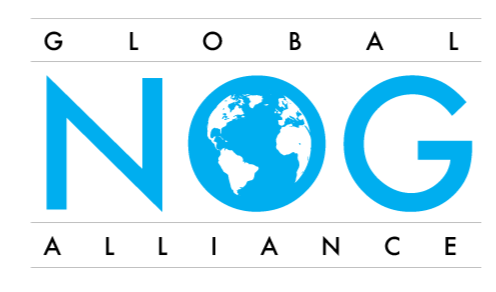 #created a global organisation with one mission:#help network operators & nog´s
Rene Fichtmueller -  Board Member- GNA 24.05.2019
#csnog2019
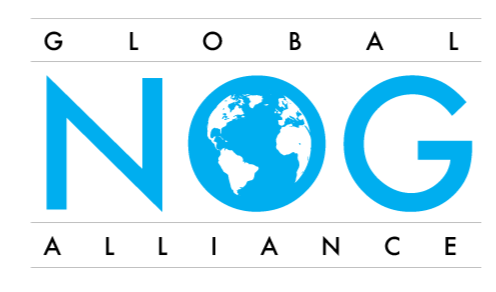 #gna_board
Rene Fichtmueller -  Board Member- GNA 24.05.2019
#csnog2019
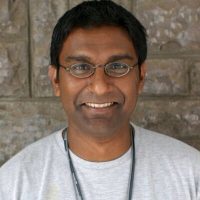 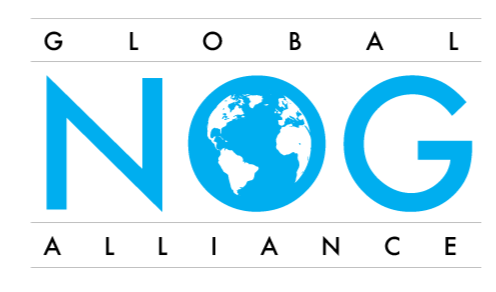 Nishal Goburdhan (ZA)#chair a internet infastructure analyst, specialist in internet infrastructure, ixp Manager and supporter of nogs
Rene Fichtmueller -  Board Member- GNA 24.05.2019
#csnog2019
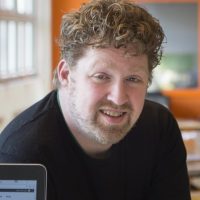 Sander Steffann (NL)#treasurer_&_secretaryan international IPv6 consultant and founder member of nlnog,former ripe address policy working group co‐chair
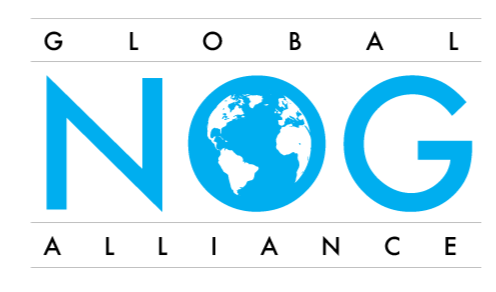 Rene Fichtmueller -  Board Member- GNA 24.05.2019
#csnog2019
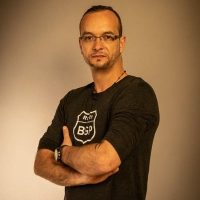 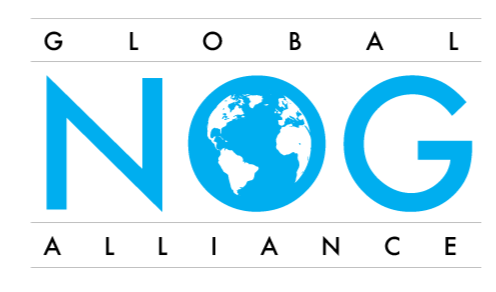 Rene Fichtmueller (GE)#board_memberan optician aspirant with ixp background, very well known as an international participant and supporter of nogs, and one of the founding members of djsintech
Rene Fichtmueller -  Board Member- GNA 24.05.2019
#csnog2019
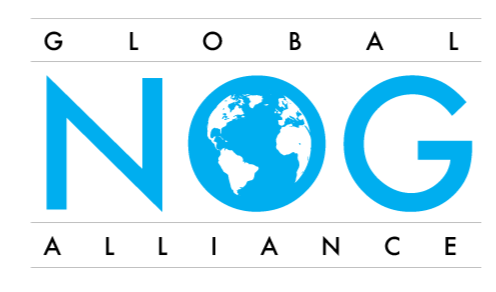 #what _we_are_doing:#supporting nogs around the world#providing tools#help network operators develop their local community#mentoring
Rene Fichtmueller -  Board Member- GNA 24.05.2019
#csnog2019
#how_we_are_doing_it:#mentoring #bringing together network operators#operate and customize gna_tools#give nogs a head start and help them to thrive and grow
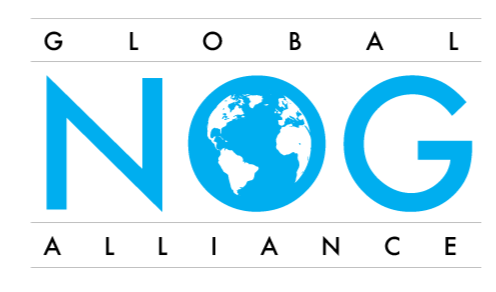 Rene Fichtmueller -  Board Member- GNA 24.05.2019
#csnog2019
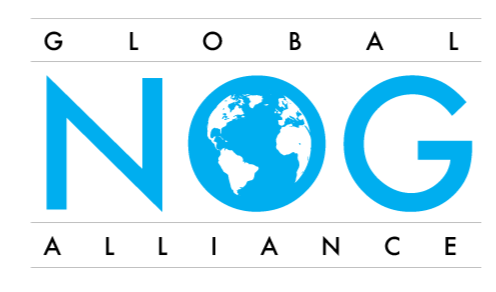 #encouraging world-wide cooperation#building a global community hub#speaker database#organising best practice workshops for new nogs
Rene Fichtmueller -  Board Member- GNA 24.05.2019
#csnog2019
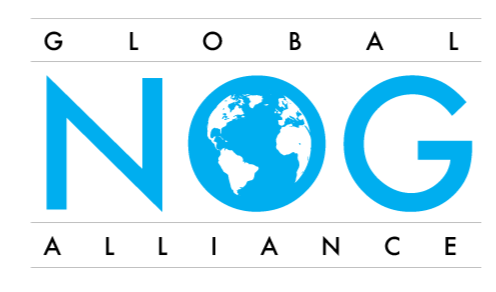 #gna_tools:#website (wordpress)#cfa & #cfp #registration #video call system#onsite tools #badge printing #speaker survey #event survey #speaker database
Rene Fichtmueller -  Board Member- GNA 24.05.2019
#csnog2019
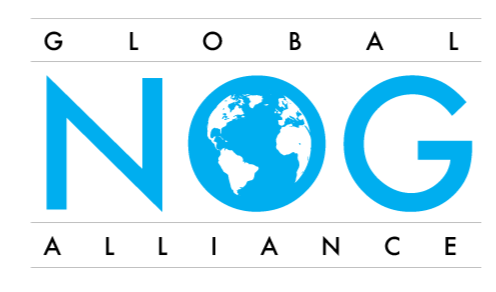 #cfa and #cfp:#call for abstract #call for presentation#backend incl. rating/ Judging#timetable#speaker survey
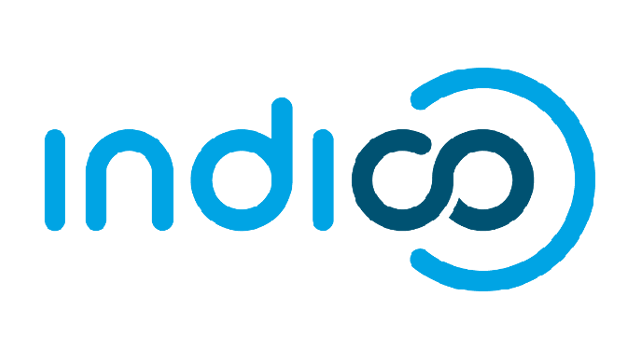 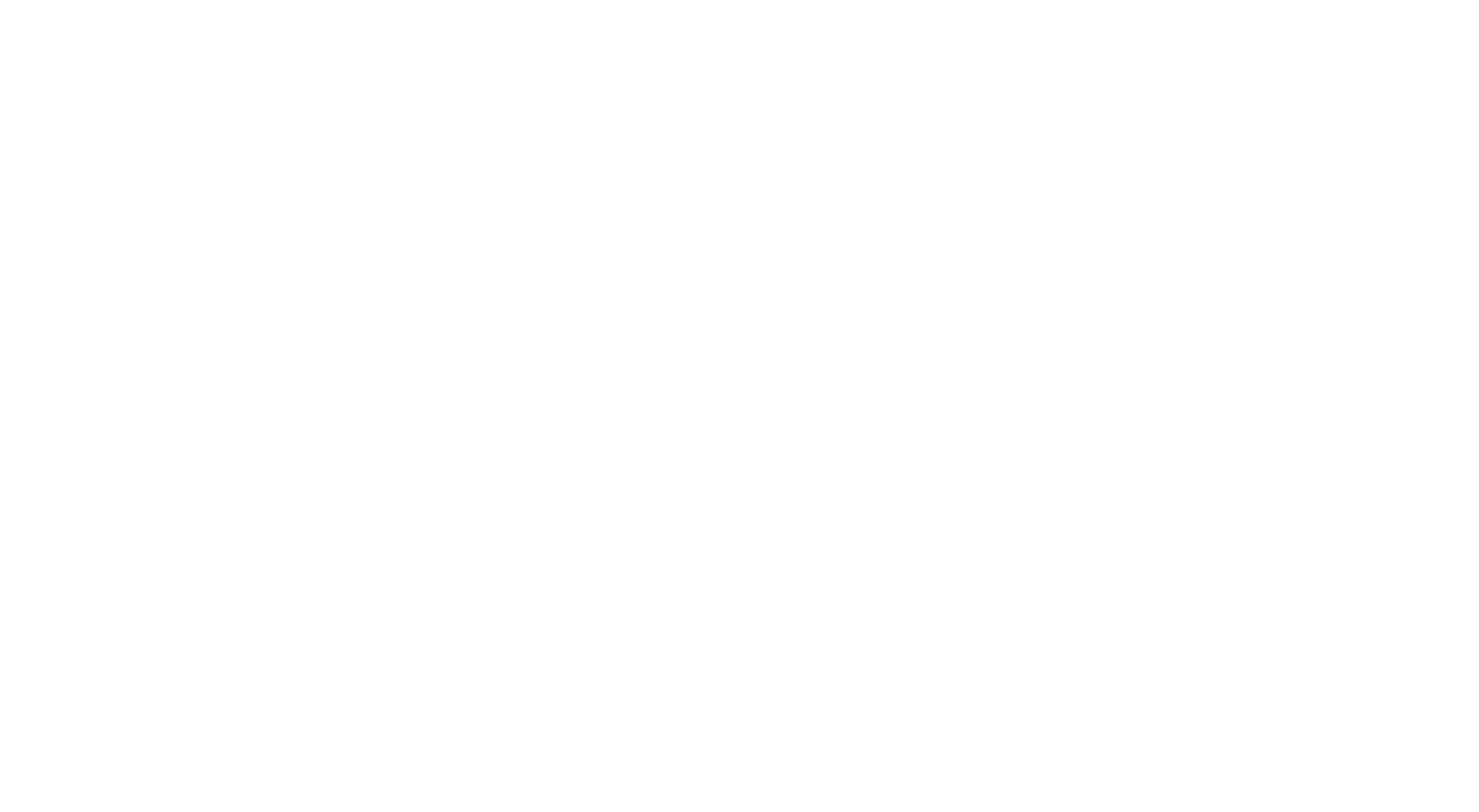 Rene Fichtmueller -  Board Member- GNA 24.05.2019
#csnog2019
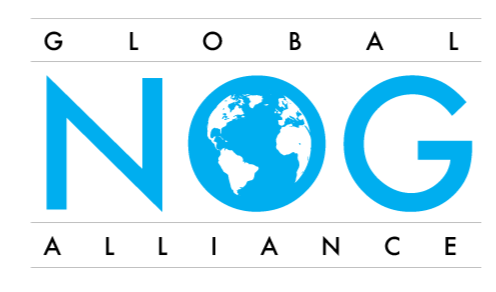 #agenda_and_timeshedule:#timetable #agenda scheduling
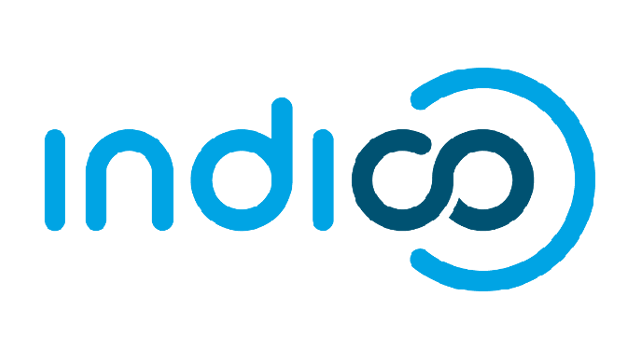 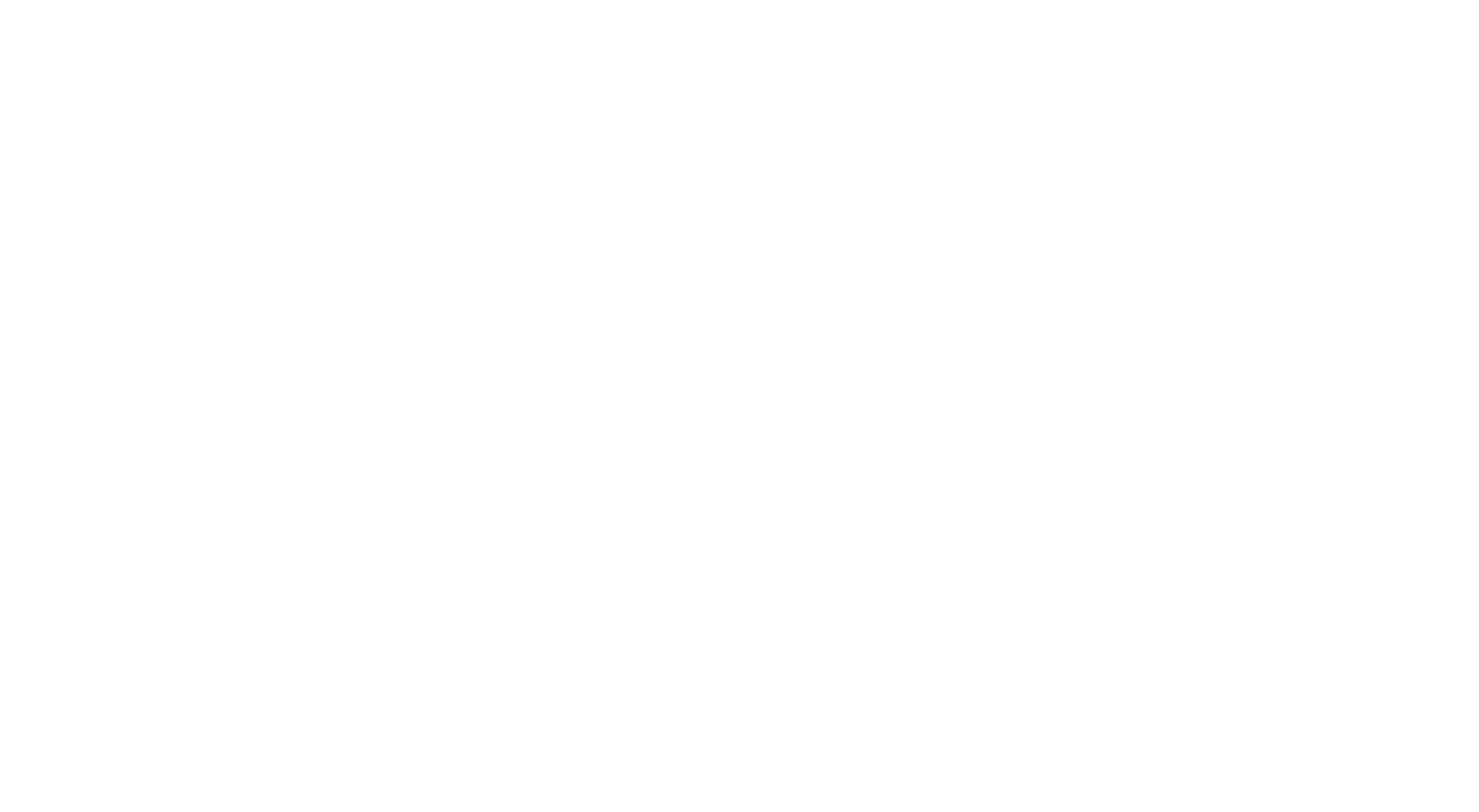 Rene Fichtmueller -  Board Member- GNA 24.05.2019
#csnog2019
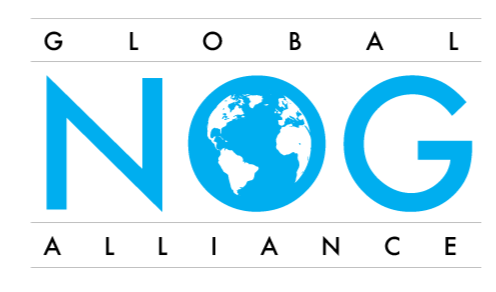 #event_registration:#online-registration#payment (paypal, cc, invoice)#attendee management; roles; and rules#attendee list publishing online
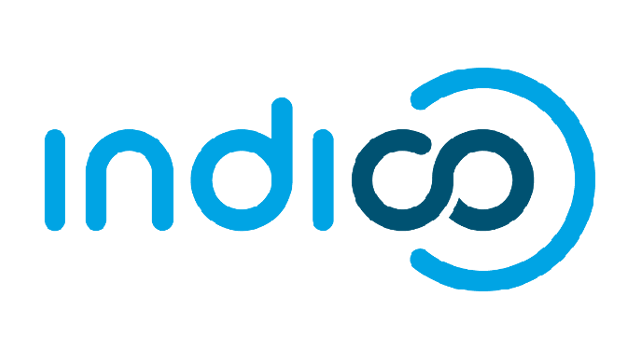 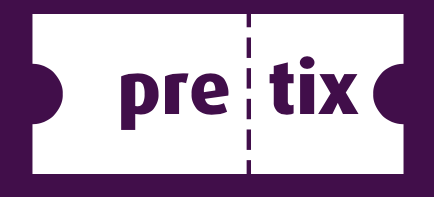 Rene Fichtmueller -  Board Member- GNA 24.05.2019
#csnog2019
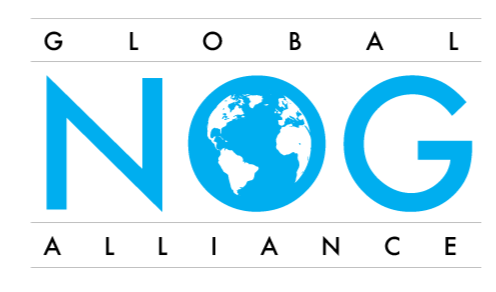 #onsite_management:#onsite check-in #mobile check-in #badge printing
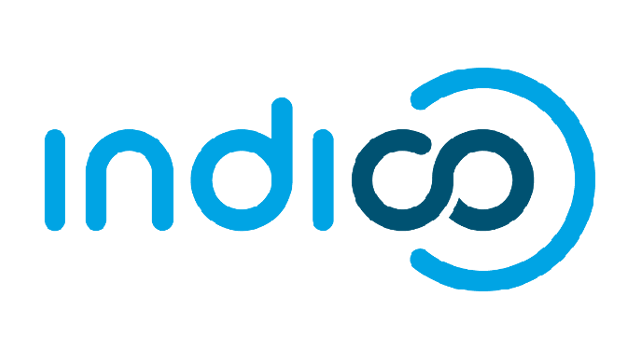 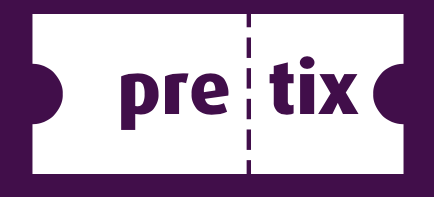 Rene Fichtmueller -  Board Member- GNA 24.05.2019
#csnog2019
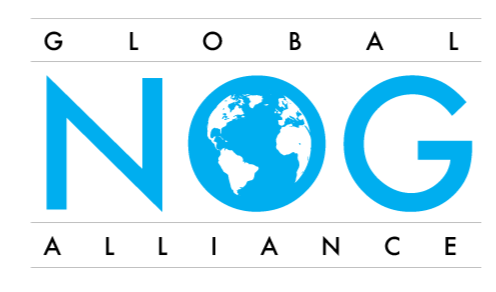 #survey:#speaker survey live#event survey
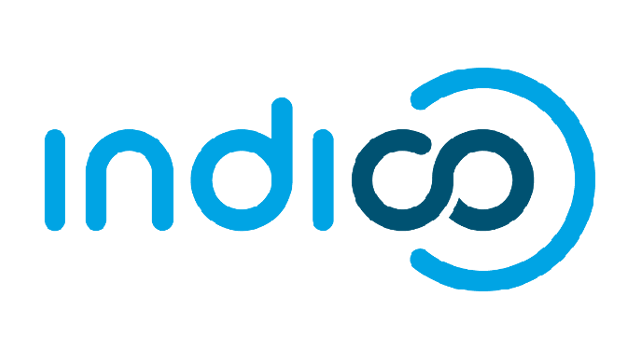 Rene Fichtmueller -  Board Member- GNA 24.05.2019
#csnog2019
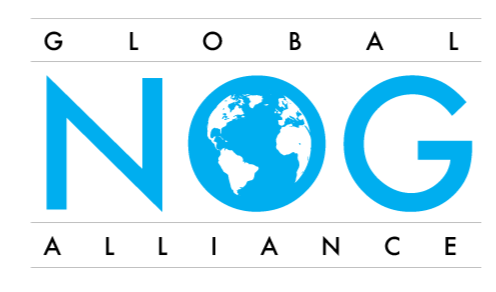 #video_conf_call_System:#nog rooms #commitee rooms
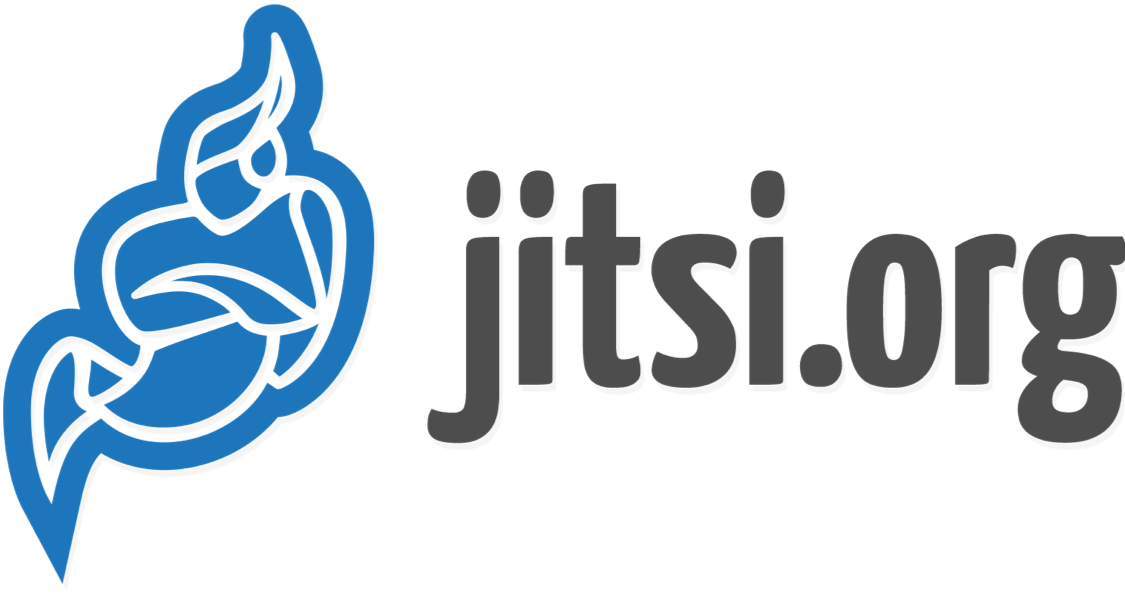 Rene Fichtmueller -  Board Member- GNA 24.05.2019
#csnog2019
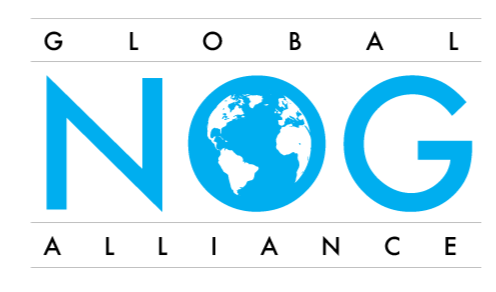 #website_cms_system:#sso to all gna tools
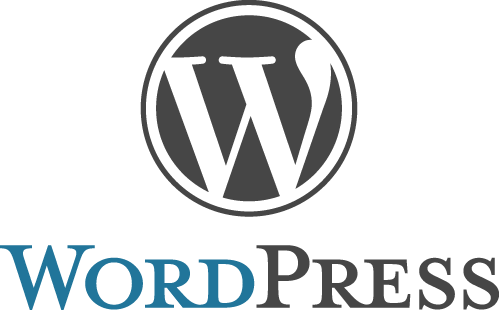 Rene Fichtmueller -  Board Member- GNA 24.05.2019
#csnog2019
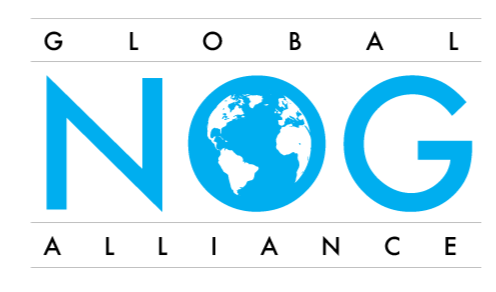 #nog_cloud:#nog cloud #250GB
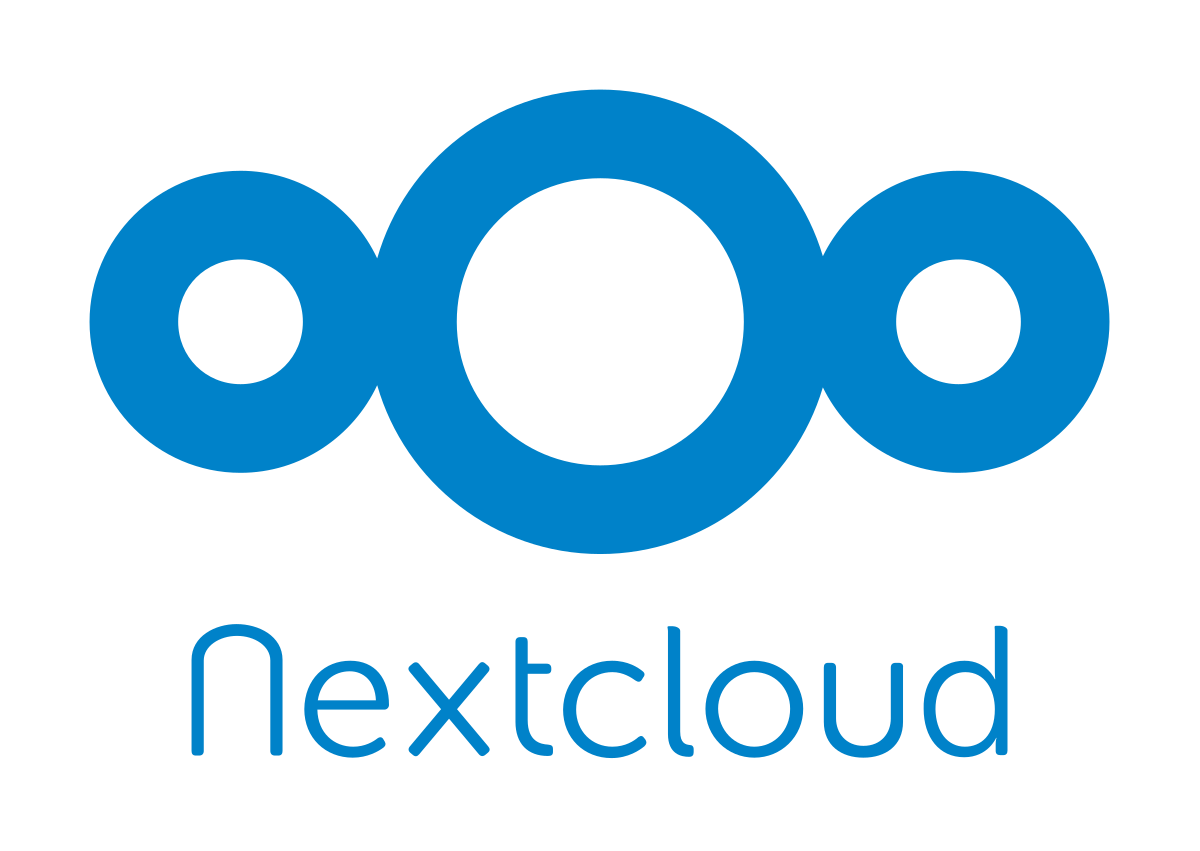 Rene Fichtmueller -  Board Member- GNA 24.05.2019
#csnog2019
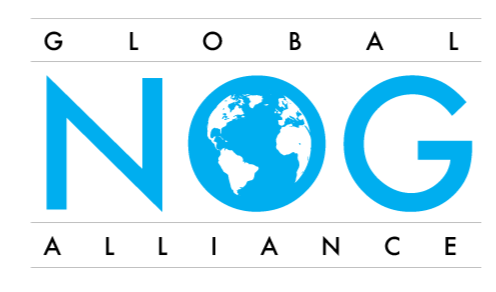 #nog_mailinglist:#gdfpr compliant
Rene Fichtmueller -  Board Member- GNA 24.05.2019
#csnog2019
#longterm_plan:#cover speaker expenses for nogs to getting better speaker#fund open source projects that benefit network operators#provide nogs with training material they can use for their members
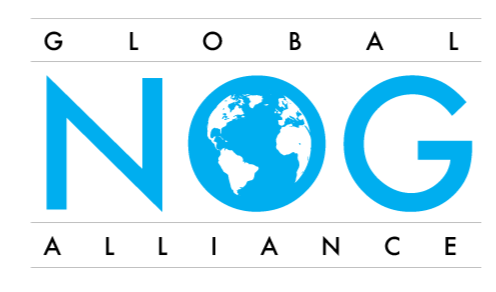 Rene Fichtmueller -  Board Member- GNA 24.05.2019
#csnog2019
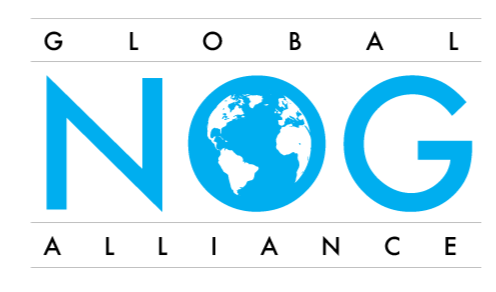 #creating regional working groups#speaker database#event database (nsrc calendar)
Rene Fichtmueller -  Board Member- GNA 24.05.2019
#csnog2019
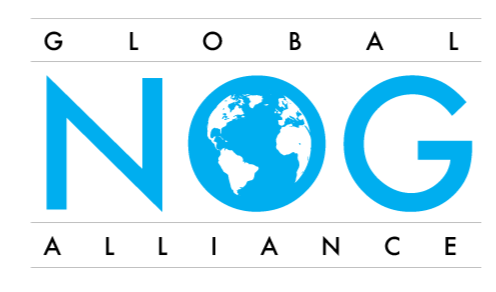 #we_need_you #how_you_can_help:         #input #topics #projects#speakers#open source development#motivation and_money (sponsoring)
Rene Fichtmueller -  Board Member- GNA 24.05.2019
#csnog2019
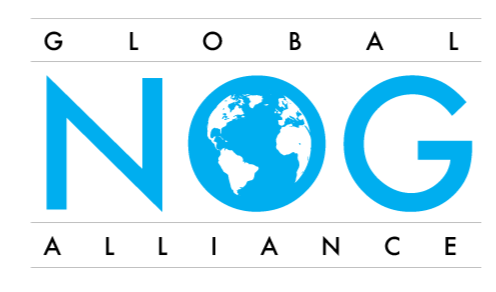 board@nogalliance.org
Rene Fichtmueller -  Board Member- GNA 24.05.2019
#csnog2019